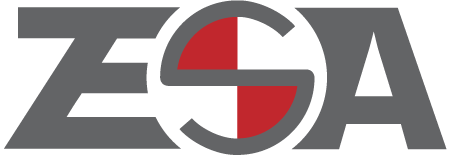 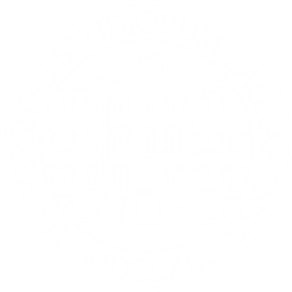 TRANSFORMATORI 
– PONOS HRVATSKE ELEKTROINDUSTRIJE
Predavači: 	Tomislav  Kelemen
			Ivan Milčić
			Ivan Klapan
			Boris Bojanić
Predavanja povodom obilježavanja 90 godina  ZESA
Fakultet elektrotehnike i računarstva
ZAVOD ZA ELEKTROSTROJARSTVO I AUTOMATIZACIJU
Zagreb, 16. 10. 2015.
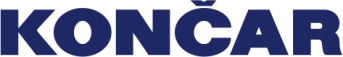 Zašto ponos?

    Zato što proizvodnja transformatora  u Končaru napreduje
     već  punih 70 godina, unatoč ne malim poteškoćama, 

    Zato  što je napredak rezultat vlastitog razvoja proizvoda i 
      proizvodnje, ali i poduzetničke hrabrosti kada treba 
      donositi teške odluke

     Zato što 3 Končareve tvornice transformatora izvoze 80 
       do 98 % godišnje proizvodnje i pokrivaju više od 3% 
       svjetskog izvoza transformatora
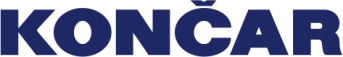 Zagreb, 16.10.2015.                                                                                       90 godina Zavoda za elektrostrojarstvo i automatizaciju FER-a
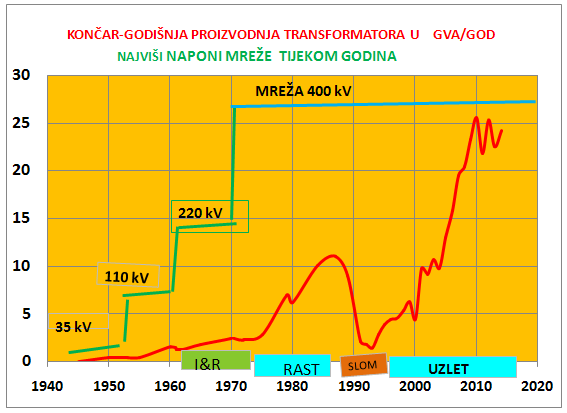 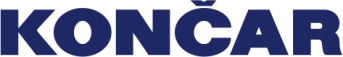 o
3
Zagreb, 16.10.2015.                                                                                       90 godina Zavoda za elektrostrojarstvo i automatizaciju FER-a
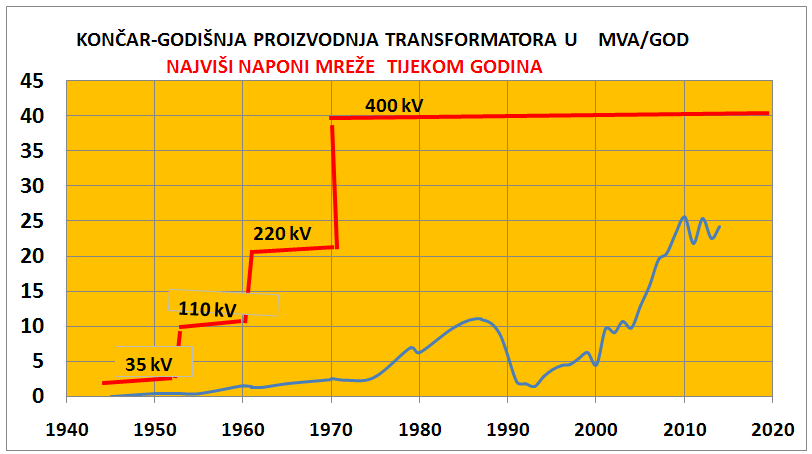 Početak, poteškoće i poticaj
Proizvodnja transformatora  započela 1945.  kada je najviši napon mreže bio 35 kV. Međutim već 1953. gradila se mreža 110 kV, 1961. mreža 220 kV,  a za desetak godina očekivao se napon 400 kV. 	               
Zaostajali smo.
	 Srećom,u to vrijeme donesena je savezna uredba  da poduzeća koja organiziraju vlastiti razvoj imaju pravo na smanjeni doprinos. Končar je 1961. osnovao Elektrotehnički institut sa zadatkom: istraživanje i razvoj proizvoda. Trebalo je brzo djelovati i privući najbolje  mlade inženjere za rad na istraživanju i razvoju. Međutim, najbolje s ETF-a nepogrešivo  sakupljao švicarski BBC.
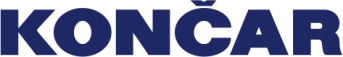 Zagreb, 16.10.2015.                                                                                       90 godina Zavoda za elektrostrojarstvo i automatizaciju FER-a
Što je učinjeno?
Početkom šezdesetih započeta je mala ali  najbolja 
    moguća  investicija, investicija u ljude. 

  	Najboljim studentima ETF-a godinama su nuđene 
    stipendije za rad na području istraživanja i razvoja 
   	transformatora. 

  	Institut je krenuo u istraživanje i razvoj energetskih i 
   	mjernih transformatora za 400 kV i  rezultat nije izostao.

   Razvoj je dovršen na vrijeme, i Končar je uspio na 
    licitaciji za prvu etapu 400 kV-ne mreže  Jugoslavije 	1973.
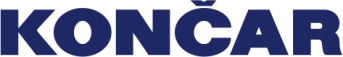 5
Zagreb, 16.10.2015.                                                                                       90 godina Zavoda za elektrostrojarstvo i automatizaciju FER-a
Što je postignuto?
Isporuke 400 kV-nih  energetskih i mjernih 
    	transformatora domaćem tržištu bile su preduvjet  	    	i preporuka za izvoz

  	Krenuo je izvoz, a s njim i investicije u proširenje 		proizvodnih mogućnosti.

  	Do 1990. Končar je isporučio je 119 transformatora 	400 kV, od toga 55 u izvoz. 
 
  	Končar je postao ime na području transformatora
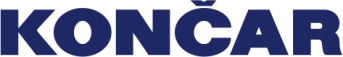 6
Zagreb, 16.10.2015.                                                                                       90 godina Zavoda za elektrostrojarstvo i automatizaciju FER-a
Generatorski transformator 725 MVA, 21 / 410 kV, 500 tona
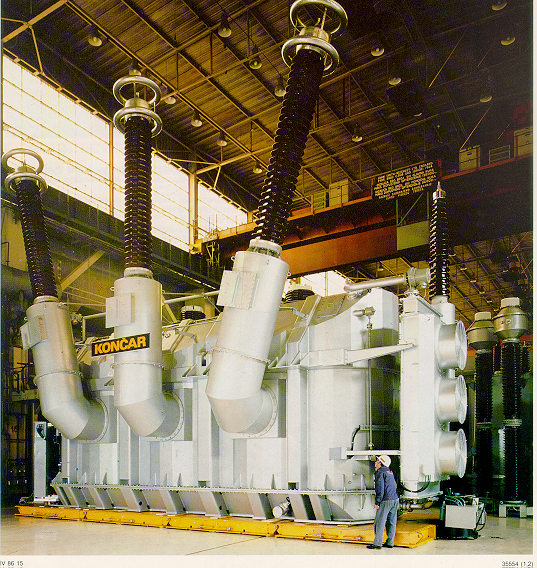 7
Zagreb, 16.10.2015.                                                                                       90 godina Zavoda za elektrostrojarstvo i automatizaciju FER-a
[Speaker Notes: Generatorski tranaformator 725 MVA,  21/410  kV0 za TS Obrenovac]
Dijagram pokazuje rast proizvodnje sve do kasnih osamdesetih  i kolapsa 1990. Stečaji su bili neizbježni.

Međutim, sposobni se  nisu dali.   
Tjedan dana prije stečaja osnovane su tri nove tvornice: 
    Končar Energetski transformatori
    Končar Distributivni i specijalni  transformatori
    Končar Mjerni transformatori

   Rukovođenje je povjereno stručnjacima iz tvornice i rezultat je, unatoč poteškoćama, bio fenomenalan kako to pokazuje dijagram proizvodnje. Ponovo se pokazalo koliko je važno da tvornice vode sposobni a ne podobni. Dozvolite da sami kažu par riječi o svojim tvornicama.
Zagreb, 16.10.2015.                                                                         90 godina Zavoda za elektrostrojarstvo i automatizaciju FER-a
8
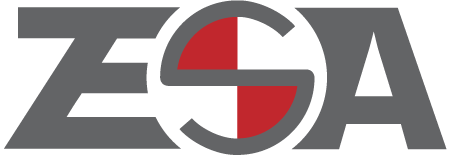 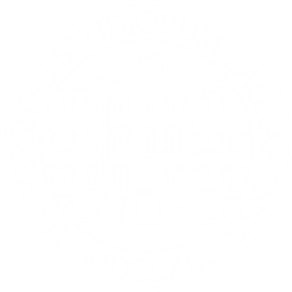 Transformatori 
- Ponos hrvatske elektroindustrije
Končar 
Energetski transformatori d.o.o.
Ivan Milčić, dipl.ing. 
Predsjednik uprave 1991.-2015.
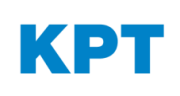 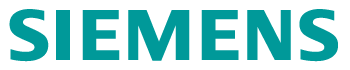 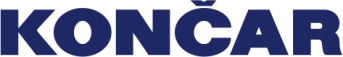 Predavanja povodom obilježavanja 90 godina  ZESA
Fakultet elektrotehnike i računarstva
ZAVOD ZA ELEKTROSTROJARSTVO I AUTOMATIZACIJU
Zagreb, 16. 10. 2015.
1991. – Činjenice i uvjeti
Osnovano poduzeće 			   		Končar Energetski transformatori (KPT)
 Nedostatak domaćeg tržišta
 Garancije HR banaka – nepriznate u svijetu
 Rat pred vratima
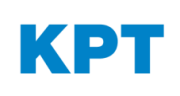 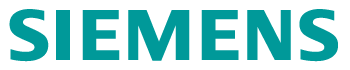 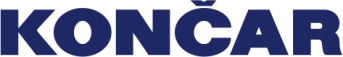 10
Zagreb, 16.10.2015.                                                                                       90 godina Zavoda za elektrostrojarstvo i automatizaciju FER-a
Izlaz iz beznadne situacije
Suradnja sa inženjering kućama (CEGELEC, 	 	 ALSTOM…)
 	Suradnja sa proizvođačima transformatora u okolišu

 	Isporuka komponenata transformatora za Siemens 	1992.-1994.
 	Osnivanje zajedničkog poduzeća 1995.
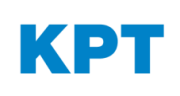 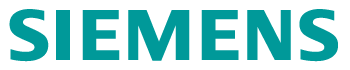 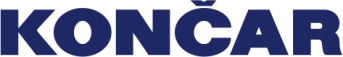 11
Zagreb, 16.10.2015.                                                                                       90 godina Zavoda za elektrostrojarstvo i automatizaciju FER-a
Znanje i troškovi
Školovanje zaposlenika na svim razinama
	 Struka (interno, Končar IET, FER, FSB,...)
	 Menadžment
	 Leadership
	 Lean ( +, Kaizen, 5S,  Ishikawa, A3, …)
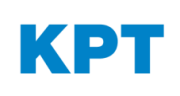 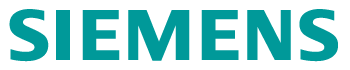 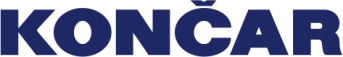 12
Zagreb, 16.10.2015.                                                                                       90 godina Zavoda za elektrostrojarstvo i automatizaciju FER-a
Upravljanje troškovima
Procesi  (produktivnost) 
   	 Kontinuirani proces poboljšanja (primjena lean 			alata)
   	 Poboljšanje kvalitete = smanjenje troškova

 Optimiranje proizvoda
   	 Dizajn prilagođen kupcu
   	 Minimiziranje troškova materijala
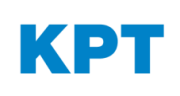 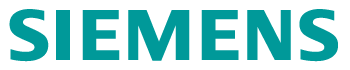 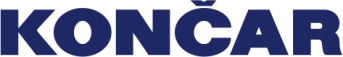 13
Zagreb, 16.10.2015.                                                                                       90 godina Zavoda za elektrostrojarstvo i automatizaciju FER-a
Postignuća
Proizvodnja
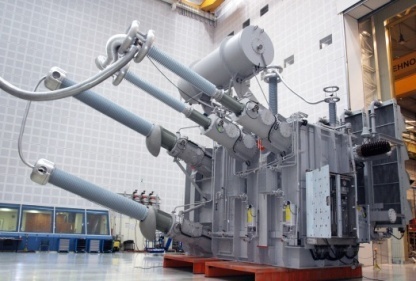 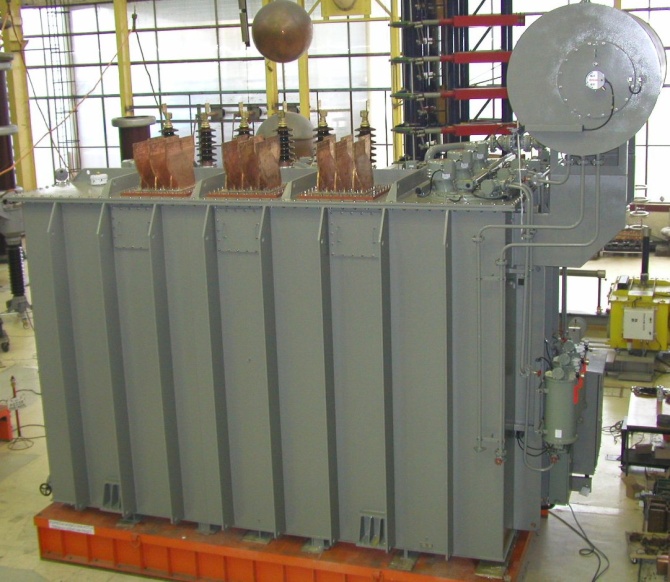 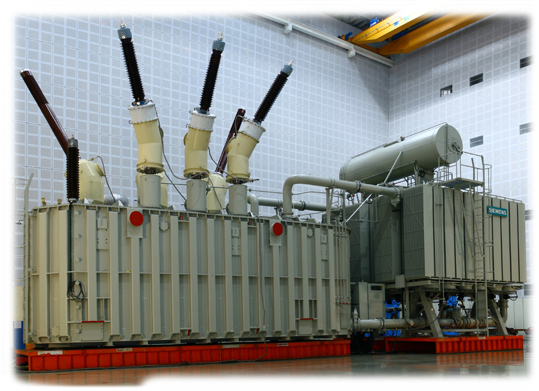 Transformatori               za  istosmjerni prijenos               - HVDC
Transformatori i autotransformatori              	 snage do 1000 MVA,                 	 napona do 550 kV
Specijalni transformatori
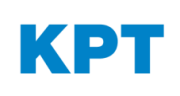 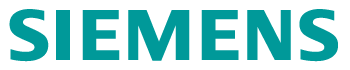 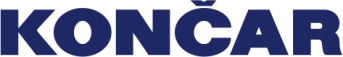 14
Zagreb, 16.10.2015.                                                                                       90 godina Zavoda za elektrostrojarstvo i automatizaciju FER-a
Postignuća
Globalno konkurentna tvrtka
 	Ukupni prihod >98% u izvozu
 	Izvoz u 85 zemalja
 	Investiranje u proizvodne i ispitne kapacitete
 	Profitabilnost iznad uobičajene u industriji
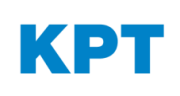 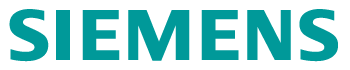 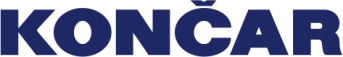 15
Zagreb, 16.10.2015.                                                                                       90 godina Zavoda za elektrostrojarstvo i automatizaciju FER-a
Postignuća
Povećanje broja zaposlenih
515
535
’95    ‘96    ‘97    ‘98    ‘99    ‘00    ’01    ‘02    ‘03    ‘04     ‘05    ‘06    ‘07    ’08    ’09    ‘10    ’11    ‘12    ‘13     ’14   ’15   FC ’16       godina
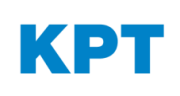 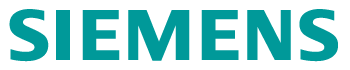 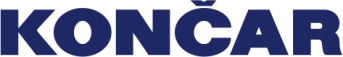 16
Zagreb, 16.10.2015.                                                                                       90 godina Zavoda za elektrostrojarstvo i automatizaciju FER-a
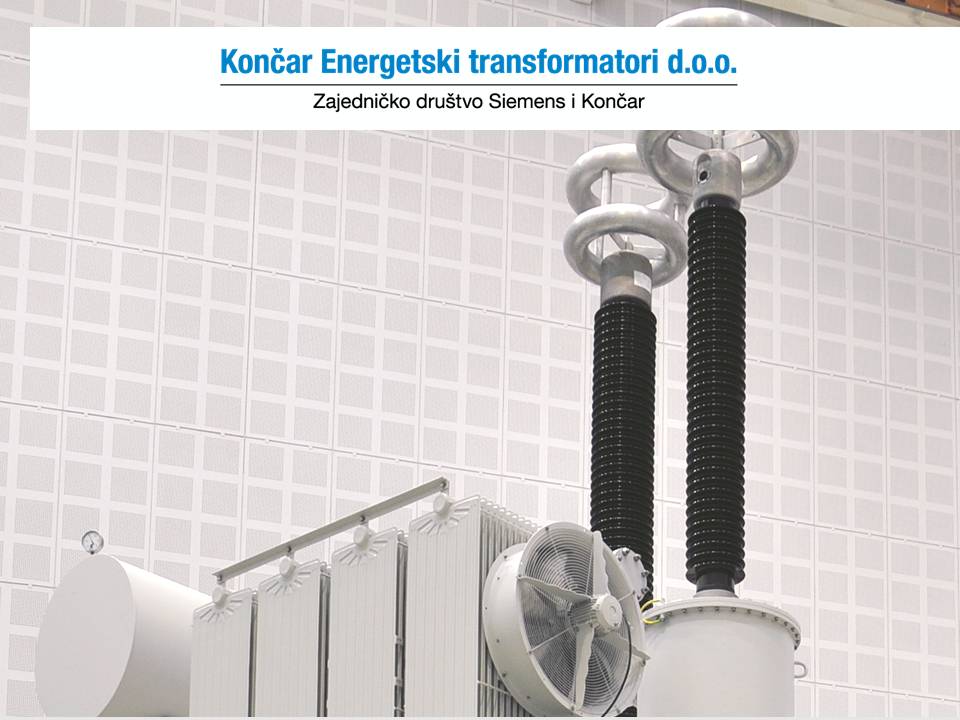 Hvala na pažnji
17
Zagreb, 16.10.2015.                                                                                       90 godina Zavoda za elektrostrojarstvo i automatizaciju FER-a
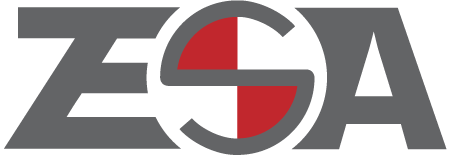 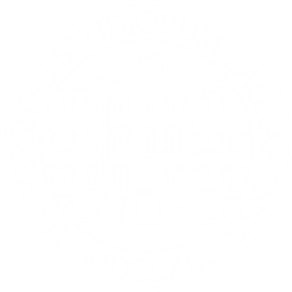 Transformatori 
- Ponos hrvatske elektroindustrije
Končar D&ST d.d. 
-osnovne razvojne postavke
Ivan Klapan, dipl. ing. el.
Predsjednik uprave Končar D&ST d.d.
Predavanja povodom obilježavanja 90 godina  ZESA
Fakultet elektrotehnike i računarstva
ZAVOD ZA ELEKTROSTROJARSTVO I AUTOMATIZACIJU
Zagreb, 16. 10. 2015.
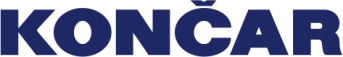 Razvoj poslovanja
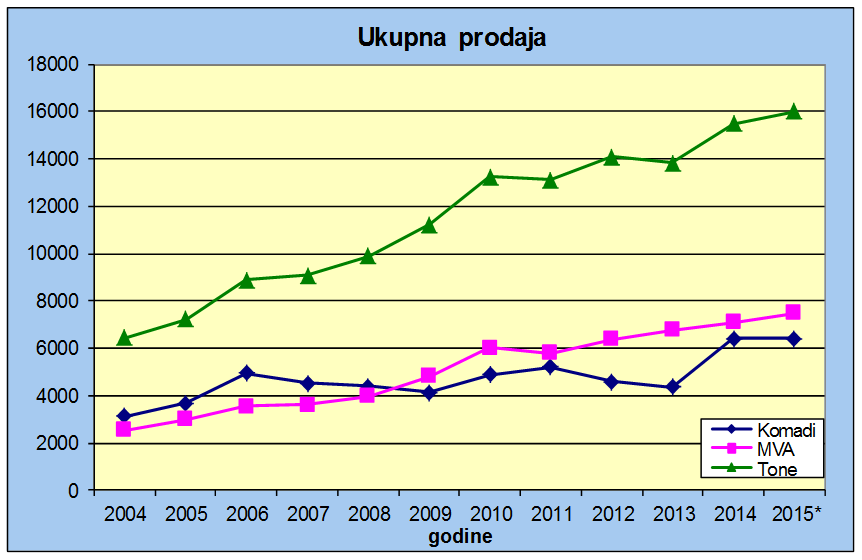 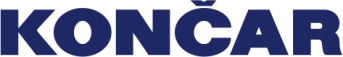 19
Zagreb, 16.10.2015.                                                                                       90 godina Zavoda za elektrostrojarstvo i automatizaciju FER-a
BROJ  ZAPOSLENIH
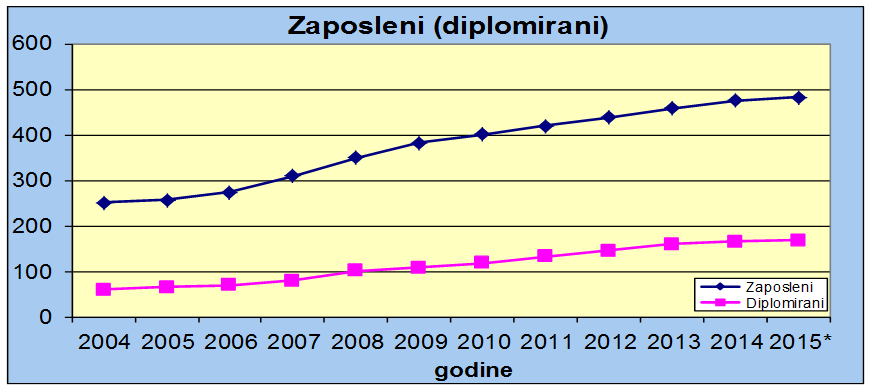 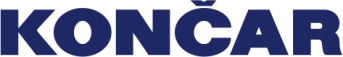 20
Zagreb, 16.10.2015.                                                                                       90 godina Zavoda za elektrostrojarstvo i automatizaciju FER-a
PRODAJA PO TRŽIŠTIMA U 2014. god.
21
21
Zagreb, 16.10.2015.                                                                                       90 godina Zavoda za elektrostrojarstvo i automatizaciju FER-a
TRŽIŠTE  I  KUPCI
tržište i kupci udaljeni cca 5.000 km
Elektroprivrede
 Industrija: nafta, plin, 			petrokemija
 EPC inženjering: 
	- S/S, vjetar, solarno,  	 	   	  hidro, plima
 Specijalne namjene: 		- vlakovi, pretvarači, 		   mobilne S/S, …
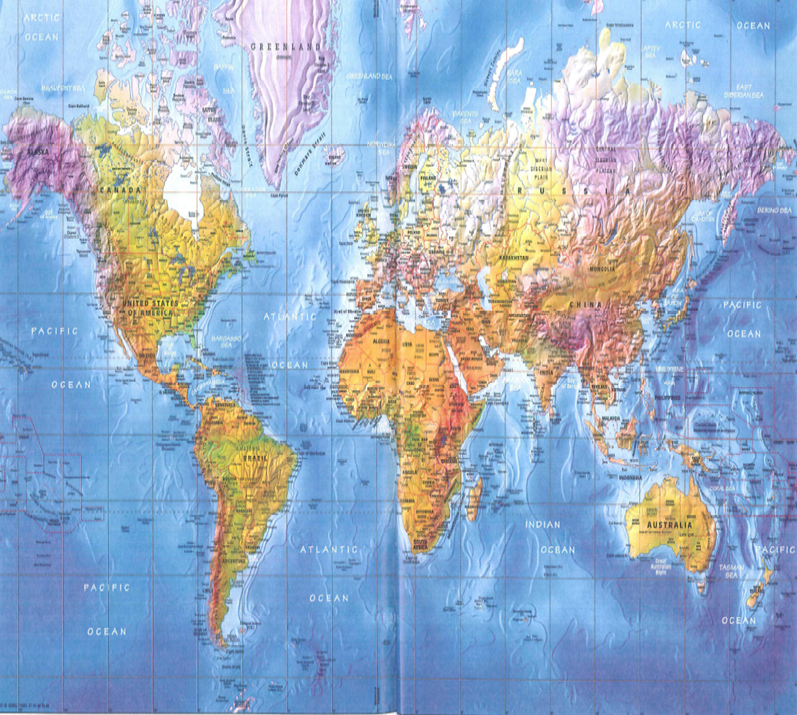 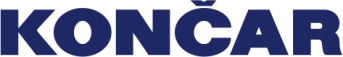 22
Zagreb, 16.10.2015.                                                                                       90 godina Zavoda za elektrostrojarstvo i automatizaciju FER-a
Asortiman proizvoda
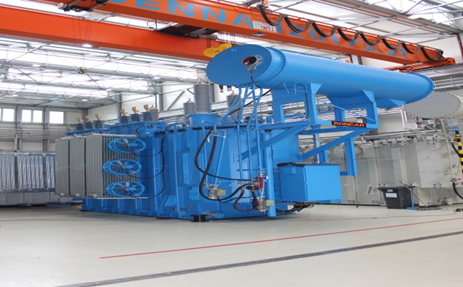 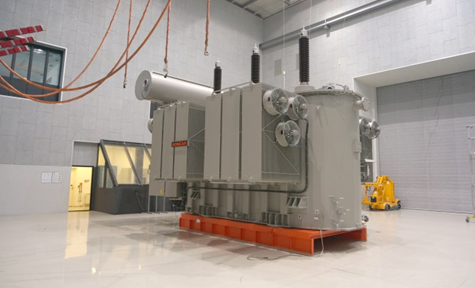 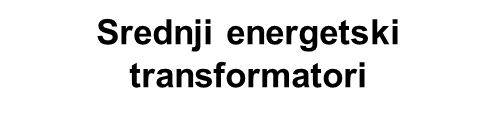 do 170 kV i 100 MVA
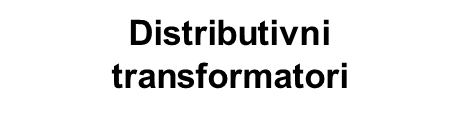 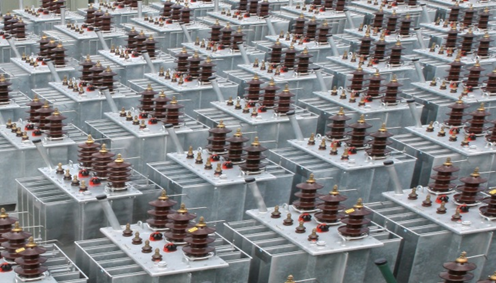 + transfer tehnologije
do 36 kV i 2500 kVA
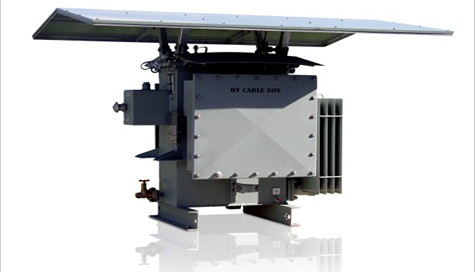 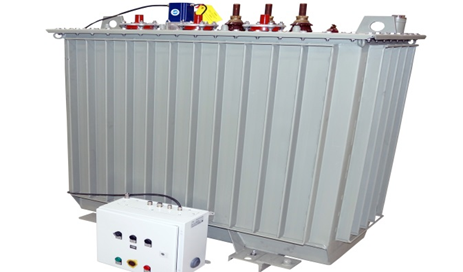 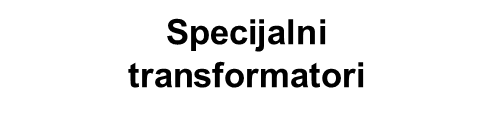 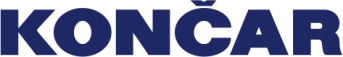 23
Zagreb, 16.10.2015.                                                                                       90 godina Zavoda za elektrostrojarstvo i automatizaciju FER-a
‘ODJELI’ U TIMSKOM RADU
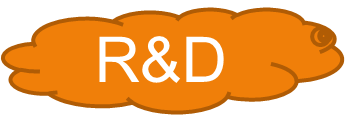 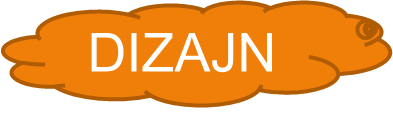 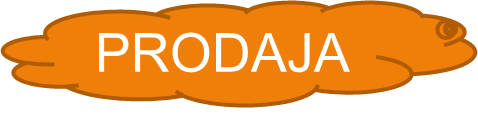 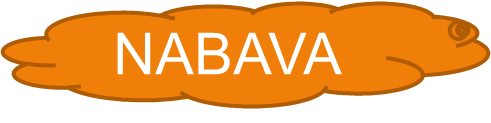 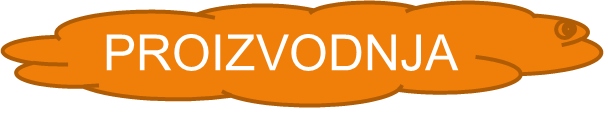 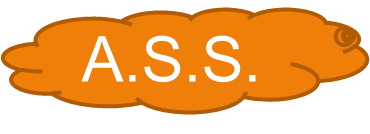 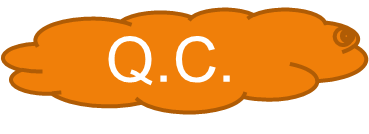 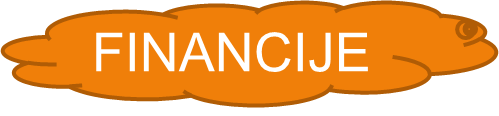 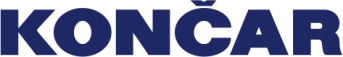 24
Zagreb, 16.10.2015.                                                                                       90 godina Zavoda za elektrostrojarstvo i automatizaciju FER-a
ZADOVOLJNI  PARTNERI
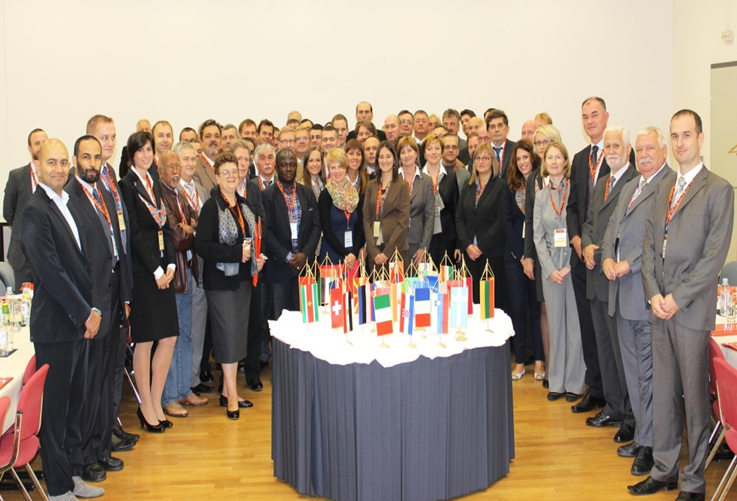 ZADOVOLJNI KUPCI
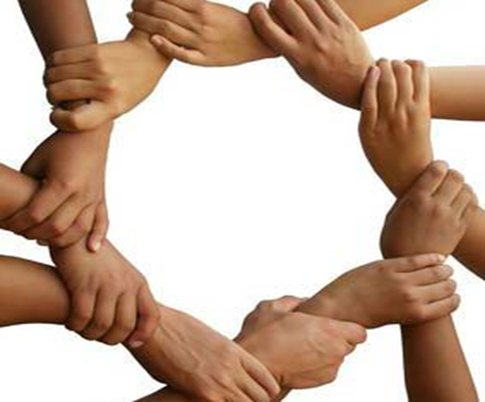 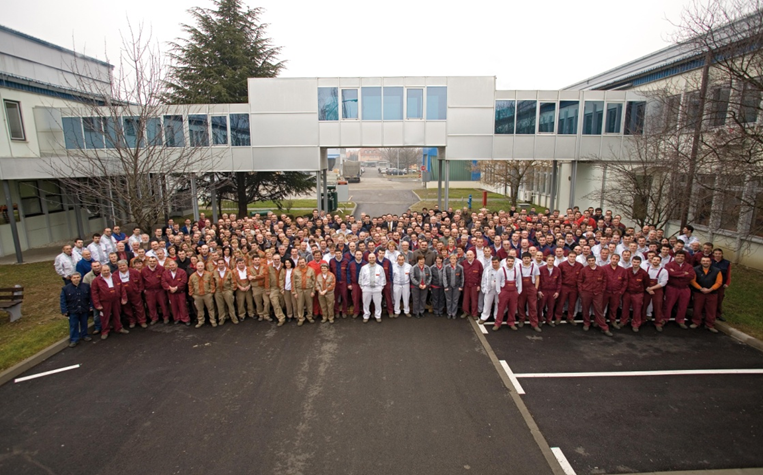 ZADOVOLJNI POSLOVNI PARTNERI
ZADOVOLJNI VLASNICI
I  ZADOVOLJNI ZAPOSLENICI
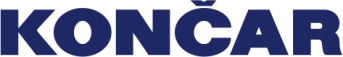 25
Zagreb, 16.10.2015.                                                                                       90 godina Zavoda za elektrostrojarstvo i automatizaciju FER-a
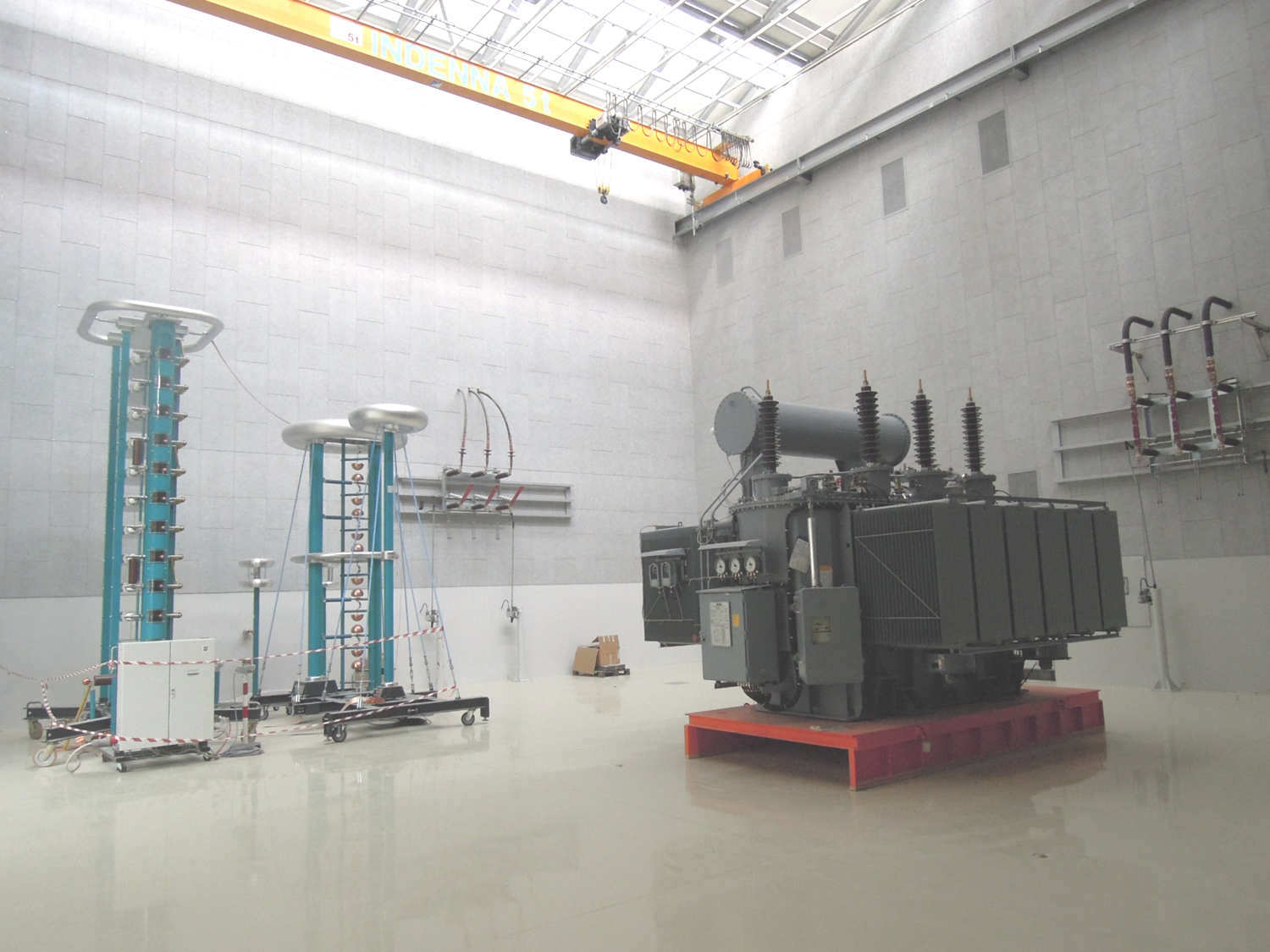 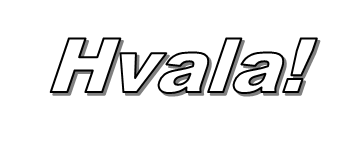 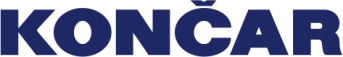 26
Zagreb, 16.10.2015.                                                                                       90 godina Zavoda za elektrostrojarstvo i automatizaciju FER-a
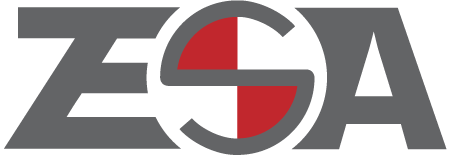 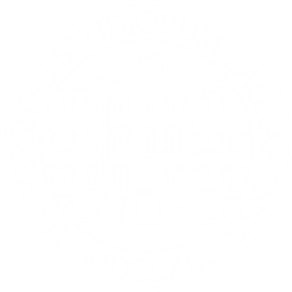 Transformatori – ponos hrvatske industrije


Končar Mjerni Transformatori
Boris Bojanić, dipl. ing. el.
Član uprave - Končar Mjerni transformatori d.d.
Predavanja povodom obilježavanja 90 godina  ZESA
Fakultet elektrotehnike i računarstva
ZAVOD ZA ELEKTROSTROJARSTVO I AUTOMATIZACIJU
Zagreb, 16. 10. 2015.
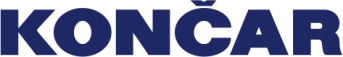 Ključni trenuci novije povijesti
Transferi tehnologije u Iran 
– srednjenaponski i kapacitivni transformatori –
Registracija društva pod današnjim imenom
Proizvodnja transformatora u joint-venture tvornici u Kini
Proizvodnja naponskih transformatora velike snage
2003
2010
1992
2006
2012
1991
1998 - 2001
800 kV transformatori za Indiju
500 kV i 750 kV transformatori za Rusiju
Kombinirani transformatori
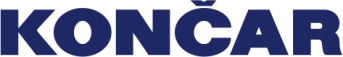 28
Zagreb, 16.10.2015.                                                                                       90 godina Zavoda za elektrostrojarstvo i automatizaciju FER-a
Ukupna prodaja – 1991. do danas
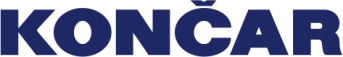 29
Zagreb, 16.10.2015.                                                                                       90 godina Zavoda za elektrostrojarstvo i automatizaciju FER-a
Tržište
„Sunce nad našim transformatorima nikad ne zalazi”
Estonija 2,08%
Poljska 13,00%
Mađarska 4,21%
Rusija 18,75%
Kanada 3,59%
Slovenija 3,29%
Srbija 4,41%
Albanija 2,50%
Ostatak svijeta
33,89%
Indija 2,16%
Australija 12,09%
Glavna tržišta 2009 - 2014
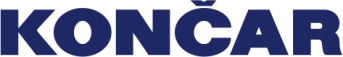 30
Zagreb, 16.10.2015.                                                                                       90 godina Zavoda za elektrostrojarstvo i automatizaciju FER-a
Proizvodni asortiman
VISOKONAPONSKI MJERNI TRANSFORMATORI
Strujni transformatori
Induktivni naponski transformatori
Kapacitivni naponski transformatori
Kombinirani transformatori
Naponski transformatori velike snage
Kapacitivna dijelila i vezni kondenzatori
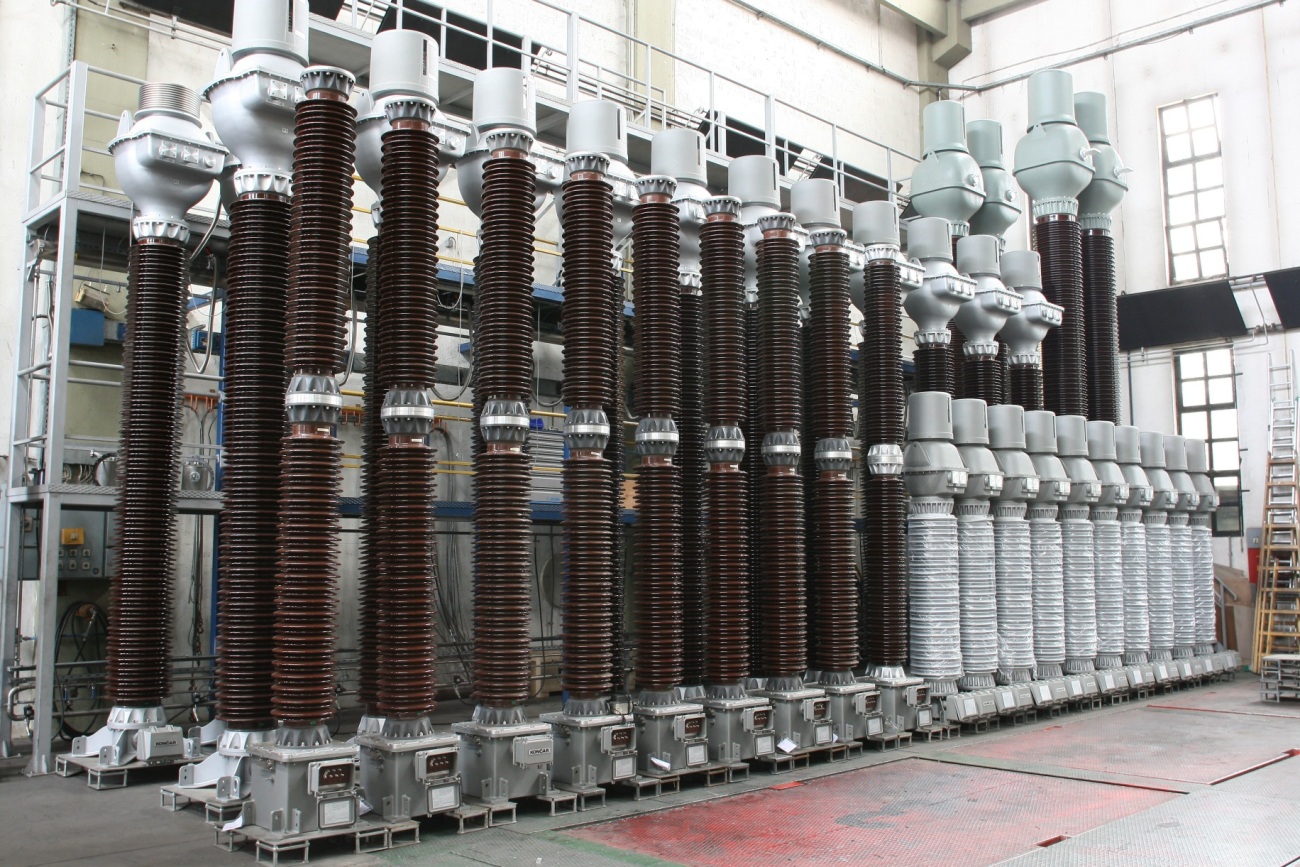 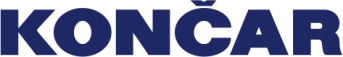 31
Zagreb, 16.10.2015.                                                                                       90 godina Zavoda za elektrostrojarstvo i automatizaciju FER-a
Originalni dizajn
KONCEPT OTVORENE JEZGRE – Donosi tehničke, tehnološke i komercijalne prednosti
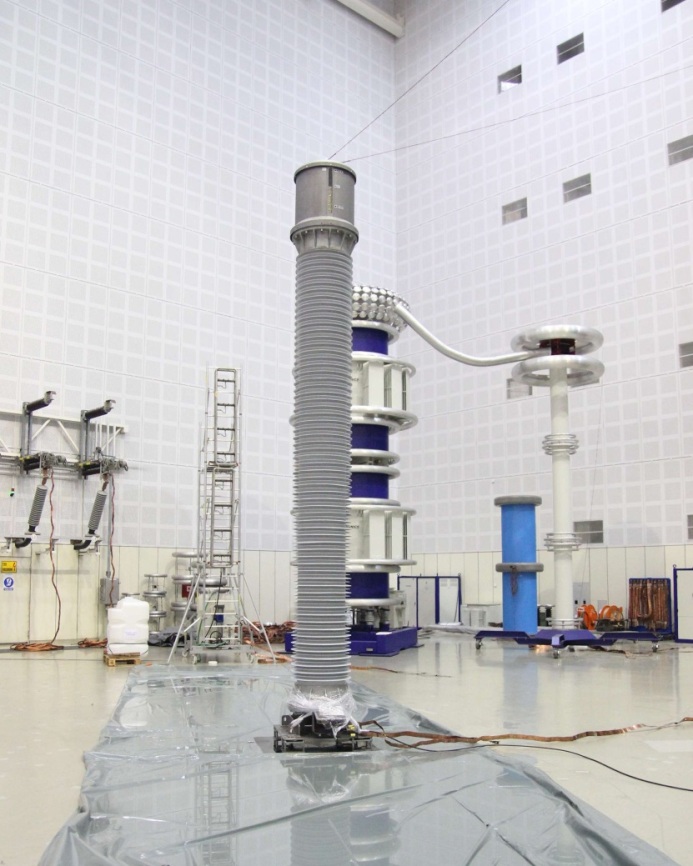 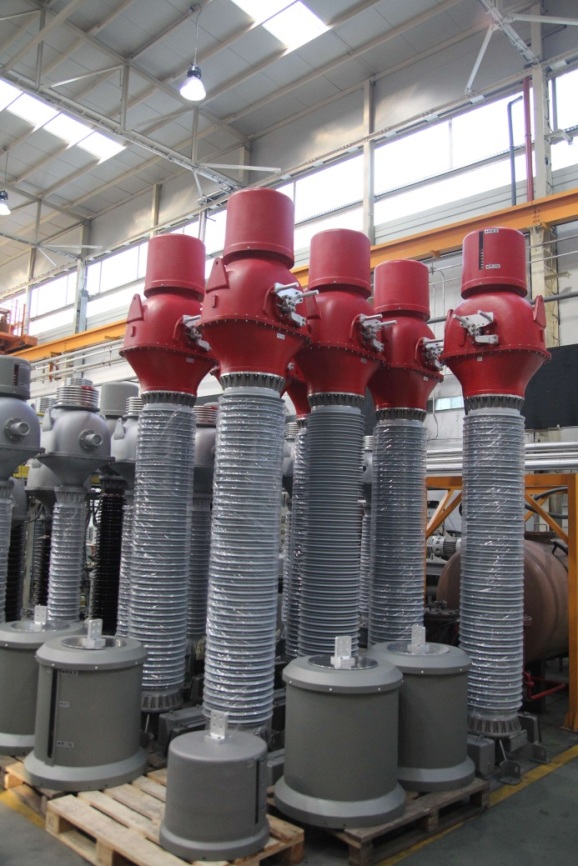 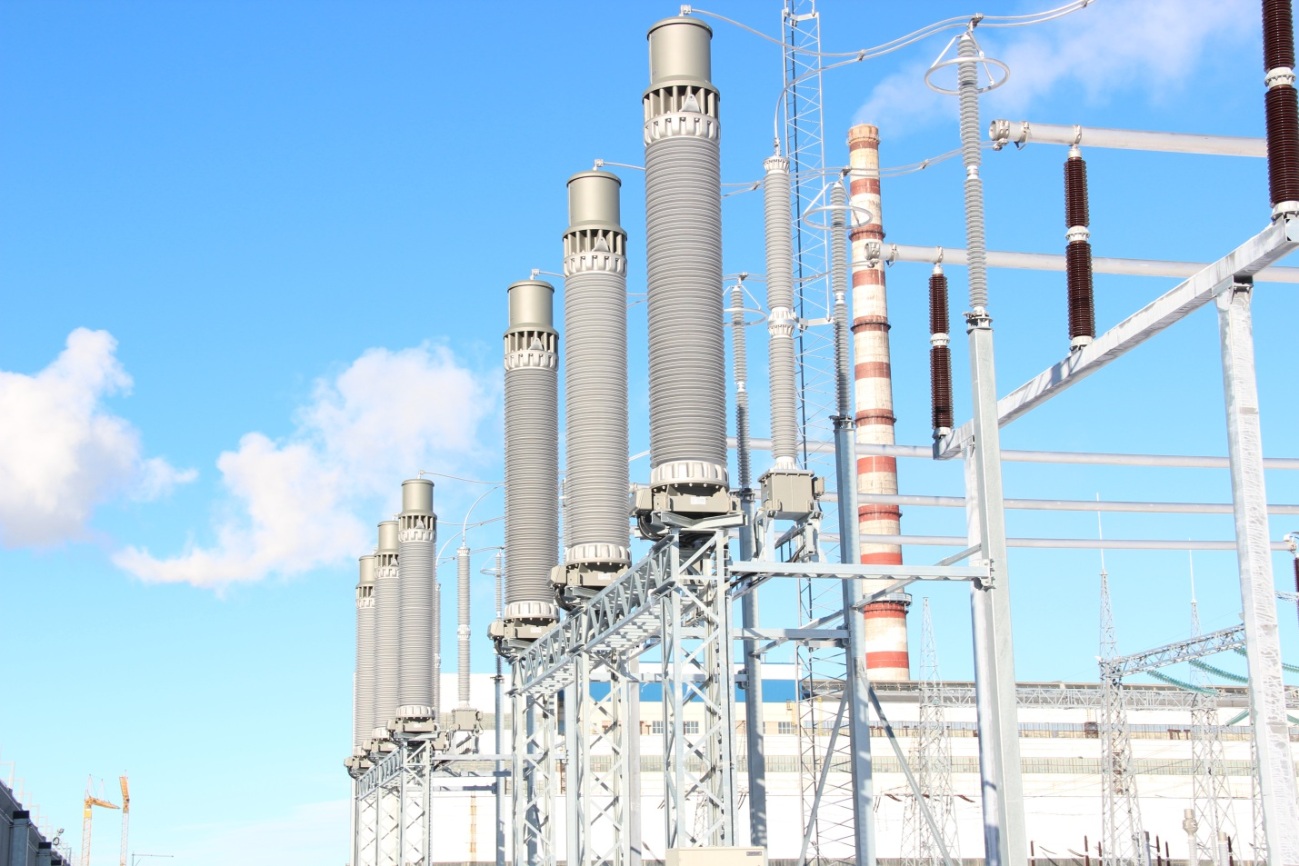 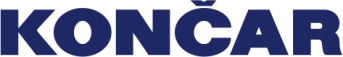 32
Zagreb, 16.10.2015.                                                                                       90 godina Zavoda za elektrostrojarstvo i automatizaciju FER-a
Proizvodni asortiman
SREDNJENAPONSKI MJERNI TRANSFORMATORI
Strujni i naponski transformatori
Za unutarnju i vanjsku montažu
Izolirani epoksidnom smolom ili papirno-uljnom izolacijom
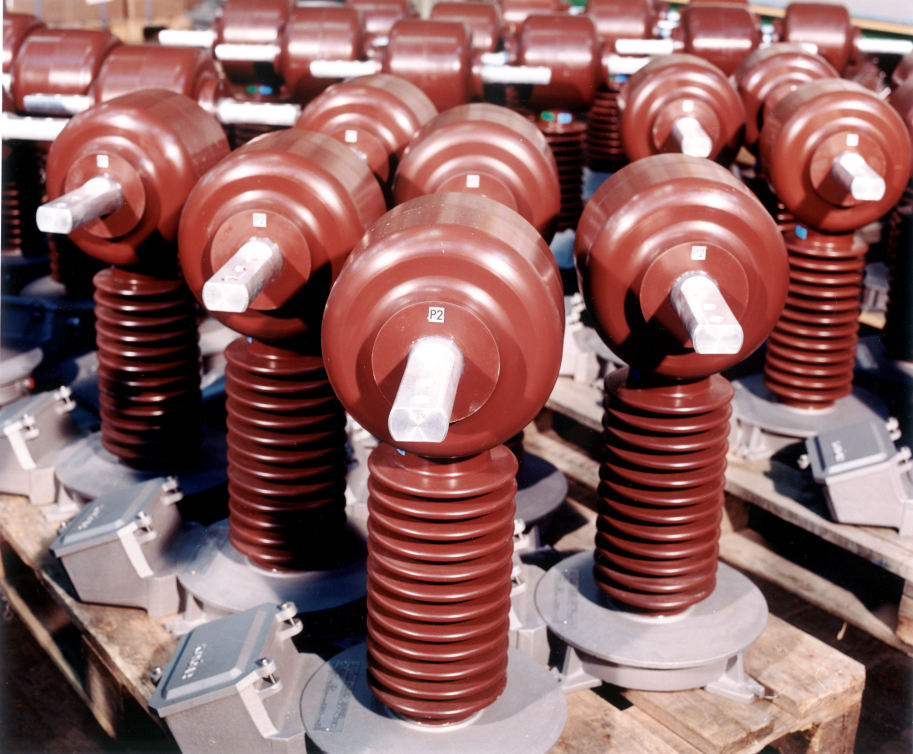 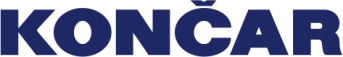 33
Zagreb, 16.10.2015.                                                                                       90 godina Zavoda za elektrostrojarstvo i automatizaciju FER-a
Proizvodni asortiman
MJERNI TRANSFORMATORI ZA ISPITNE STANICE
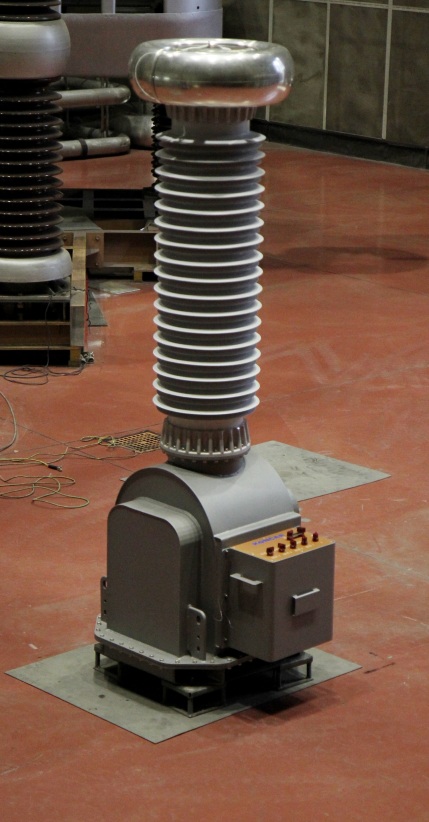 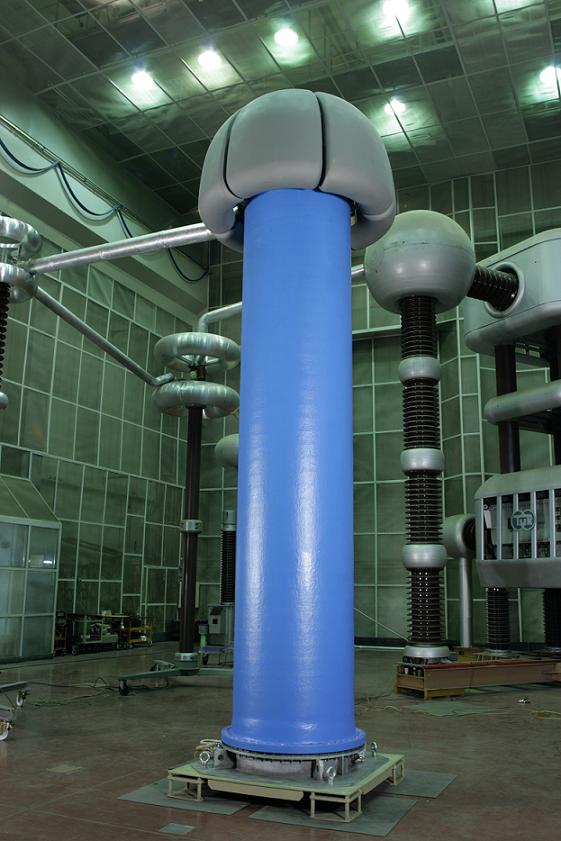 Etalonski strujni i naponski transformatori
Strujni izvori i izvori visokog napona
Visokonaponske kompenzacijske prigušnice
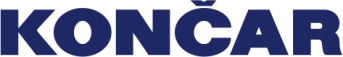 34
Zagreb, 16.10.2015.                                                                                       90 godina Zavoda za elektrostrojarstvo i automatizaciju FER-a
Ljudi iza proizvoda
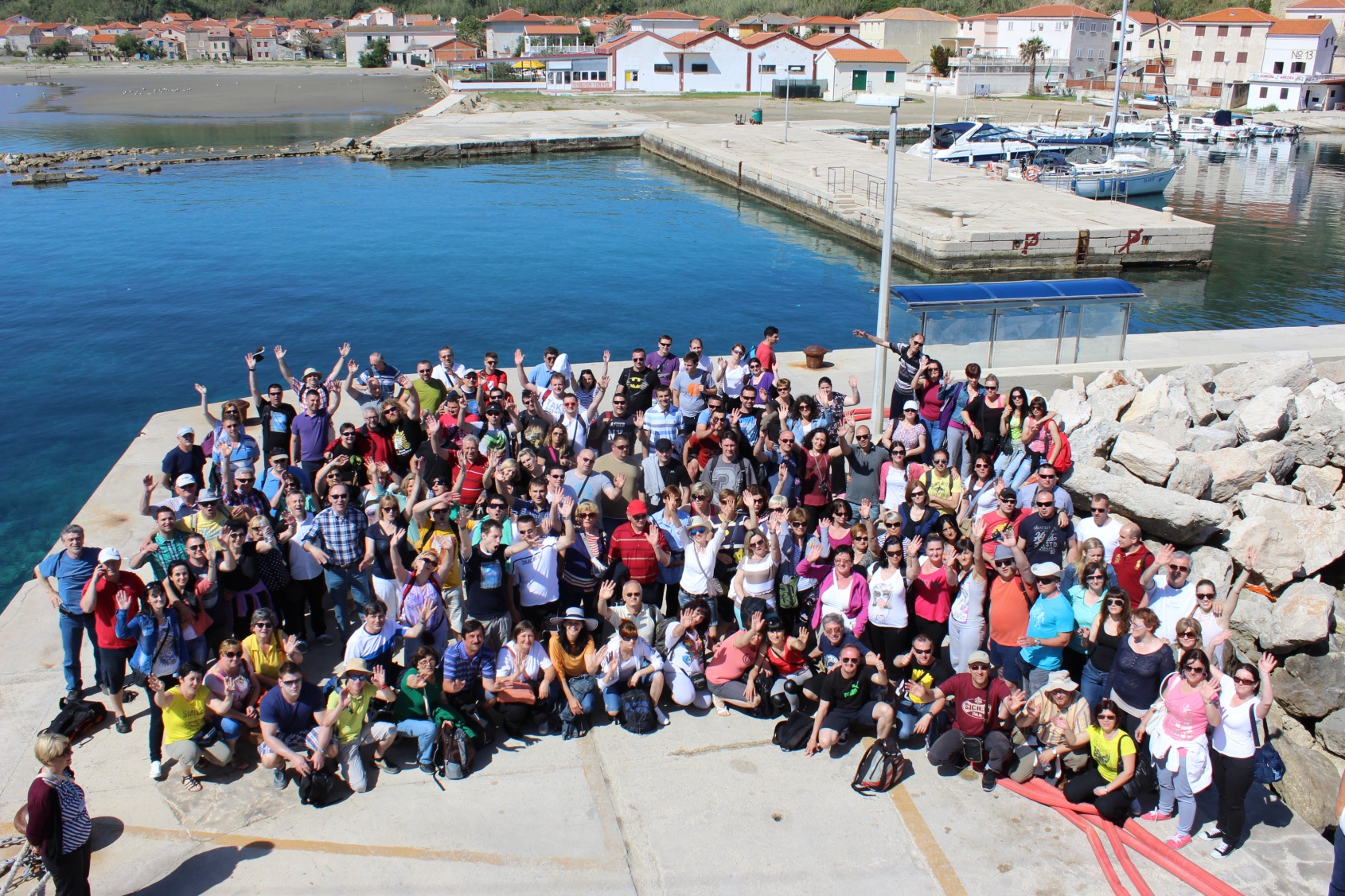 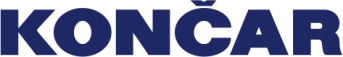 35
Zagreb, 16.10.2015.                                                                                       90 godina Zavoda za elektrostrojarstvo i automatizaciju FER-a
Hvala na pažnji !
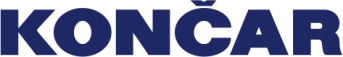 36
Zagreb, 16.10.2015.                                                                                       90 godina Zavoda za elektrostrojarstvo i automatizaciju FER-a